ГАПОУ ТО «Агротехнологический колледж» отделение Нижняя ТавдаНаш адрес: с. Нижняя Тавда ул. Строителей дом 2Индекс: 626021Тел. директор +7 (34533) 2-35-18;Тел. приемная +7 (34533) 2-41-12;Тел. бухгалтерия +7 (34533) 2-36-73;Факс +7 (34533) 2-41-12; https://vk.com/id348114797
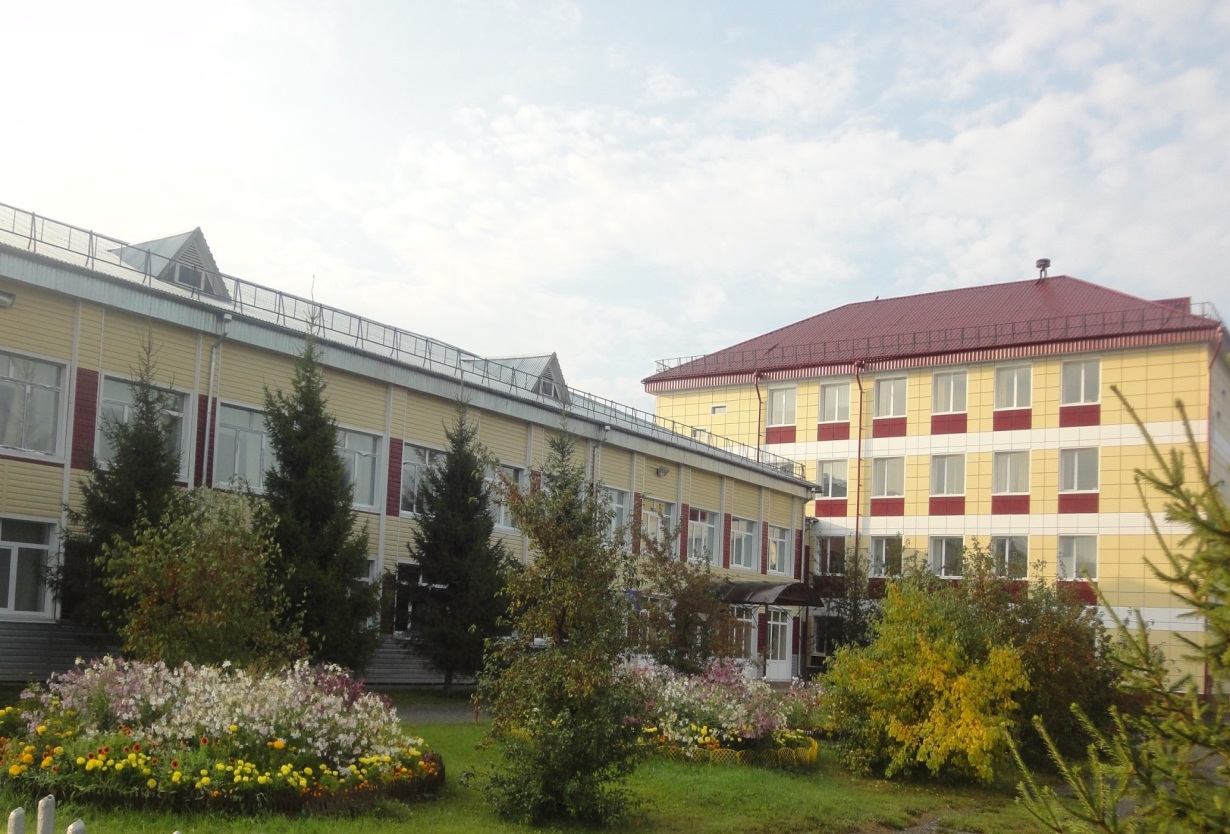 Программа  подготовки квалифицированных рабочих, служащих
Повар, кондитер
Срок обучения– 2 года 10 месяцев 
на базе основного общего образования

 Мастер по техническому обслуживанию и ремонту машинно-тракторного парка
Срок обучения– 2 года 10 месяцев 
на базе основного общего образования
Прием в колледж 
осуществляется  на общедоступной основе 
по конкурсу аттестатов.
Поступающие предоставляют следующие документы:
* заявление 
* оригинал  или ксерокопию документа  об образовании
* документ,  удостоверяющий личность 
* 6 фотографий
* медицинскую справку
Программа  подготовки специалистов среднего звена
 
Технология производства и переработки сельскохозяйственной продукции
Срок обучения -  3 года  10 месяцев 
на базе основного общего образования  

 Механизация сельского хозяйства 
Срок обучения - 2 года  10 месяцев 
на базе  среднего  общего образования 
 
Технология мяса и мясных продуктов
Срок обучения -  2 года  10 месяцев 
на базе среднего общего образования  

Электрификация и автоматизация сельского хозяйства
Срок обучения– 3 года 10 месяцев 
на базе основного  общего образования
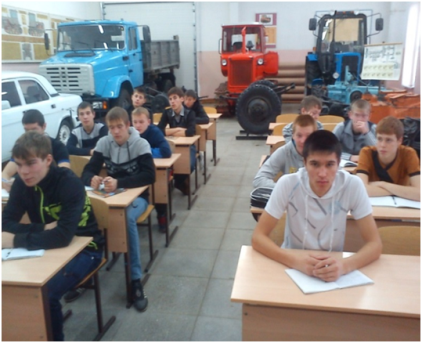 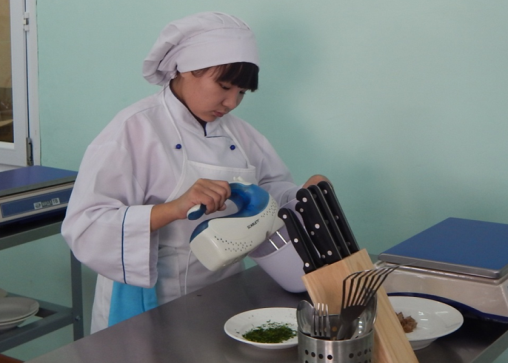 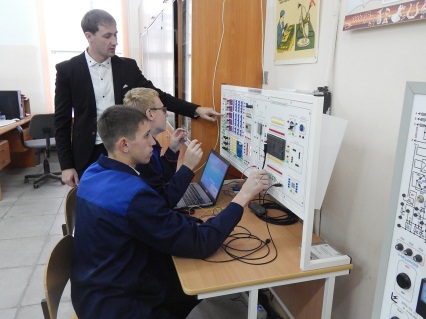 Профессия—
это труд на благо других во имя себя!